DIAGNÓSTICO DE LA GESTIÓN DE “LABORATORIO DE CONTROL DE CALIDAD DE LA PLANTA INDUSTRIAL GUAPÁN DE LA UCEM, EN LA CIUDAD DE AZOGUES”.
Tabla de contenido
OBJETIVOS DEL TRABAJO DE TITULACIÓN

CONCEPTOS CLAVE
EMPRESA GUAPAN
NORMA A IMPLEMENTAR
PROCESOS

DIAGNÓSTICO INICIAL
ANÁLISIS EXTERNO
ANÁLISIS INTERNO

ISO 17025 -2017
CAPÍTULOS DE LA NORMA
NO CONFORMIDADES
RESULTADOS 

CONCLUSIONES Y RECOMENDACIONES
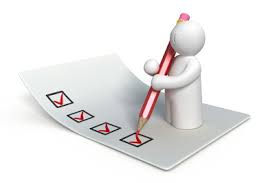 OBJETIVOS TRABAJO DE TITULACIÓN
GENERAL
Analizar la situación actual de los procedimientos químicos y físicos del Laboratorio de Control de Calidad de la Planta Industrial Guapán, en la ciudad de Azogues.

ESPECÍFICOS
Diagnosticar el estado actual de la documentación de los procedimientos físicos y químicos dentro del laboratorio de Control de Calidad.
Analizar y evaluar conformidades y no conformidades. (Informes de auditoría) 
Optimizar los procedimientos vigentes dentro del laboratorio de control de calidad, minimizando los que son necesarios dentro del mismo.
Documentar los procedimientos actuales del laboratorio de control de calidad según requerimientos del proceso.
Conceptos clave
Empresa guapan
Norma a implementar
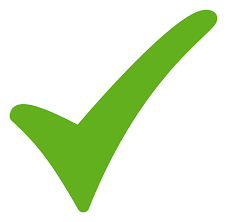 procesos
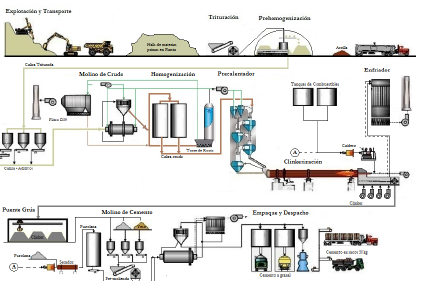 Diagnóstico inicialanálisis foda
Análisis Externo
Análisis interno
ISO 17025-2017
CAPÍTULOS DE LA NORMA
Análisis de no conformidades - CRITERIOS
SEGUNDO PROYECTO
RESULTADOS DE NO CONFORMIDADES
CONCLUSIONES
recomendacioNES
Lorena Paola Pazmiño Altamirano

Mariela Alexandra Veloz Santillán
Gracias!